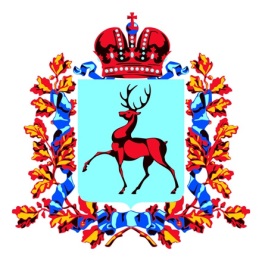 При  поддержке Законодательного Собрания Нижегородской областиПравительства Нижегородской областиПРОГРАММА Нижегородской областной межведомственной научно-практической конференции «КОНЦЕПЦИЯ СОБЛЮДЕНИЯ И ЗАЩИТЫ ПРАВ И СВОБОД ЧЕЛОВЕКА И ГРАЖДАНИНА  В НИЖЕГОРОДСКОЙ ОБЛАСТИ»
Организаторы:
 
Уполномоченный по правам человека в Нижегородской области
 
Национальный  исследовательский  Нижегородский 
государственный  университет  им. Н.И. Лобачевского
 
Нижегородская академия МВД России
 
Нижегородский институт управления РАНХиГС 
при Президенте Российской Федерации
 
Приволжский филиал Российского государственного 
университета правосудия
 
Нижегородское региональное отделение 
Ассоциации юристов России
 
 
 
24 ноября  2017 года
город Нижний Новгород
1
Нижегородская областная межведомственная  научно-практическая конференция «КОНЦЕПЦИЯ СОБЛЮДЕНИЯ И ЗАЩИТЫ ПРАВ И СВОБОД  ЧЕЛОВЕКА И ГРАЖДАНИНА В НИЖЕГОРОДСКОЙ ОБЛАСТИ»
2
Нижегородская областная межведомственная  научно-практическая конференция «КОНЦЕПЦИЯ СОБЛЮДЕНИЯ И ЗАЩИТЫ ПРАВ И СВОБОД  ЧЕЛОВЕКА И ГРАЖДАНИНА В НИЖЕГОРОДСКОЙ ОБЛАСТИ»
3
Нижегородская областная межведомственная  научно-практическая конференция «КОНЦЕПЦИЯ СОБЛЮДЕНИЯ И ЗАЩИТЫ ПРАВ И СВОБОД  ЧЕЛОВЕКА И ГРАЖДАНИНА В НИЖЕГОРОДСКОЙ ОБЛАСТИ»
4
Нижегородская областная межведомственная  научно-практическая конференция «КОНЦЕПЦИЯ СОБЛЮДЕНИЯ И ЗАЩИТЫ ПРАВ И СВОБОД  ЧЕЛОВЕКА И ГРАЖДАНИНА В НИЖЕГОРОДСКОЙ ОБЛАСТИ»
5
Нижегородская областная межведомственная  научно-практическая конференция «КОНЦЕПЦИЯ СОБЛЮДЕНИЯ И ЗАЩИТЫ ПРАВ И СВОБОД  ЧЕЛОВЕКА И ГРАЖДАНИНА В НИЖЕГОРОДСКОЙ ОБЛАСТИ»
6
Нижегородская областная межведомственная  научно-практическая конференция «КОНЦЕПЦИЯ СОБЛЮДЕНИЯ И ЗАЩИТЫ ПРАВ И СВОБОД  ЧЕЛОВЕКА И ГРАЖДАНИНА В НИЖЕГОРОДСКОЙ ОБЛАСТИ»
7
Нижегородская областная межведомственная  научно-практическая конференция «КОНЦЕПЦИЯ СОБЛЮДЕНИЯ И ЗАЩИТЫ ПРАВ И СВОБОД  ЧЕЛОВЕКА И ГРАЖДАНИНА В НИЖЕГОРОДСКОЙ ОБЛАСТИ»
8
Нижегородская областная межведомственная  научно-практическая конференция «КОНЦЕПЦИЯ СОБЛЮДЕНИЯ И ЗАЩИТЫ ПРАВ И СВОБОД  ЧЕЛОВЕКА И ГРАЖДАНИНА В НИЖЕГОРОДСКОЙ ОБЛАСТИ»
9
Нижегородская областная межведомственная  научно-практическая конференция «КОНЦЕПЦИЯ СОБЛЮДЕНИЯ И ЗАЩИТЫ ПРАВ И СВОБОД  ЧЕЛОВЕКА И ГРАЖДАНИНА В НИЖЕГОРОДСКОЙ ОБЛАСТИ»
Сосенков Федор Сергеевич, преподаватель кафедры конституционного и международного права академии МВД, кандидат юридических наук, доцент
Обер-прокурор Святейшего Синода К.П. Победоносцев о национально-территориальном единстве в связи с правами в культурной, образовательной и политической сферах
10
Нижегородская областная межведомственная  научно-практическая конференция «КОНЦЕПЦИЯ СОБЛЮДЕНИЯ И ЗАЩИТЫ ПРАВ И СВОБОД  ЧЕЛОВЕКА И ГРАЖДАНИНА В НИЖЕГОРОДСКОЙ ОБЛАСТИ»
Петрянина Ольга Александровна, старший преподаватель кафедры конституционного и международного права академии МВД, кандидат юридических наук
Особенности прав несовершеннолетних родителей: компаративистский аспект
Алексеев Сергей Анатольевич, старший преподаватель кафедры криминологии академии МВД, кандидат юридических наук
Защита прав человека в призме Федерального закона от 23.06.2016 № 182 «Об основах системы профилактики правонарушений в Российской Федерации»
11
Нижегородская областная межведомственная  научно-практическая конференция «КОНЦЕПЦИЯ СОБЛЮДЕНИЯ И ЗАЩИТЫ ПРАВ И СВОБОД  ЧЕЛОВЕКА И ГРАЖДАНИНА В НИЖЕГОРОДСКОЙ ОБЛАСТИ»
12
Нижегородская областная межведомственная  научно-практическая конференция «КОНЦЕПЦИЯ СОБЛЮДЕНИЯ И ЗАЩИТЫ ПРАВ И СВОБОД  ЧЕЛОВЕКА И ГРАЖДАНИНА В НИЖЕГОРОДСКОЙ ОБЛАСТИ»
13
Нижегородская областная межведомственная  научно-практическая конференция «КОНЦЕПЦИЯ СОБЛЮДЕНИЯ И ЗАЩИТЫ ПРАВ И СВОБОД  ЧЕЛОВЕКА И ГРАЖДАНИНА В НИЖЕГОРОДСКОЙ ОБЛАСТИ»
14
Нижегородская областная межведомственная  научно-практическая конференция «КОНЦЕПЦИЯ СОБЛЮДЕНИЯ И ЗАЩИТЫ ПРАВ И СВОБОД  ЧЕЛОВЕКА И ГРАЖДАНИНА В НИЖЕГОРОДСКОЙ ОБЛАСТИ»
15
Нижегородская областная межведомственная  научно-практическая конференция «КОНЦЕПЦИЯ СОБЛЮДЕНИЯ И ЗАЩИТЫ ПРАВ И СВОБОД  ЧЕЛОВЕКА И ГРАЖДАНИНА В НИЖЕГОРОДСКОЙ ОБЛАСТИ»
16
Нижегородская областная межведомственная  научно-практическая конференция «КОНЦЕПЦИЯ СОБЛЮДЕНИЯ И ЗАЩИТЫ ПРАВ И СВОБОД  ЧЕЛОВЕКА И ГРАЖДАНИНА В НИЖЕГОРОДСКОЙ ОБЛАСТИ»
17
Нижегородская областная межведомственная  научно-практическая конференция «КОНЦЕПЦИЯ СОБЛЮДЕНИЯ И ЗАЩИТЫ ПРАВ И СВОБОД  ЧЕЛОВЕКА И ГРАЖДАНИНА В НИЖЕГОРОДСКОЙ ОБЛАСТИ»
ПОДВЕДЕНИЕ ИТОГОВ РАБОТЫ В РАМКАХ ДИСКУССИОННЫХ  ПАНЕЛЕЙ
Обсуждение  резолюции конференции, 
дополнений и изменений к ней
16.00-
16.30
КРУГЛЫЙ СТОЛ МОДЕРАТОРОВ ДИСКУССИОННЫХ  ПАНЕЛЕЙ
Обобщение результатов работы в рамках 
дискуссионных панелей, корректировка 
резолюции конференции
18